Государственное бюджетное дошкольное образовательное учреждение
детский сад № 39 комбинированного вида Колпинского района г. Санкт-Петербурга.
Учебно – методическое пособие
по цветоведению 
и основам рисунка
для детей старшего дошкольного 
возраста
Выполнила Пичугина И.О.
Для того чтобы научиться рисовать,
нужно очень много знать и уметь. Знать 
о том, какие бывают цвета и как их использовать. Уметь в рисунке правильно рисовать пропорции и перспективу. Уметь передавать фактуру, светотень и форму предмета.
Основные цвета
Смешанные или составные цвета
=
+
=
+
+
=
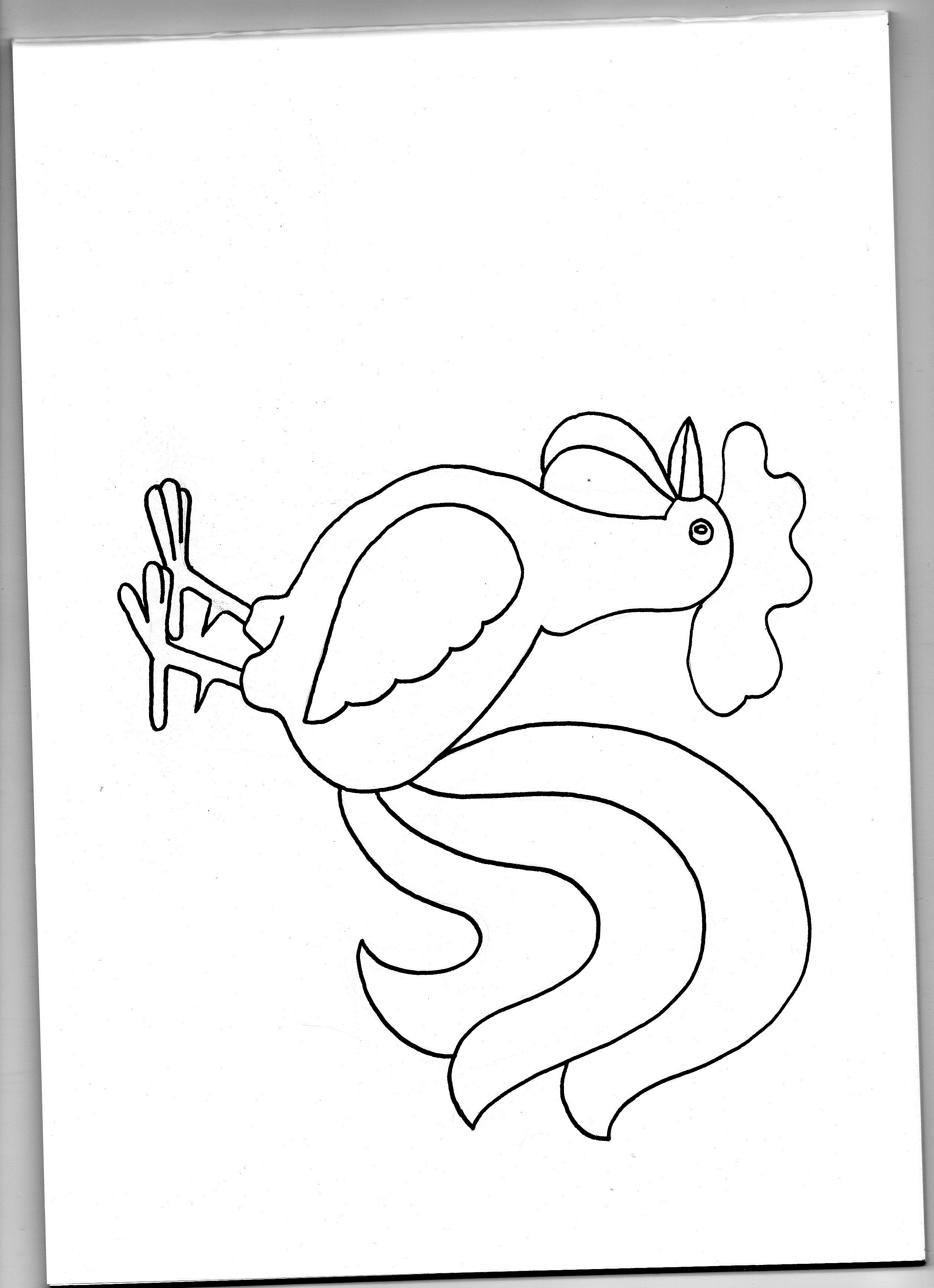 Раскрась петушка составными цветами
Холодные цвета
Синий цвет и все его оттенки
Фиолетовый цвет и все его оттенки
Бирюзовый цвет и все его оттенки
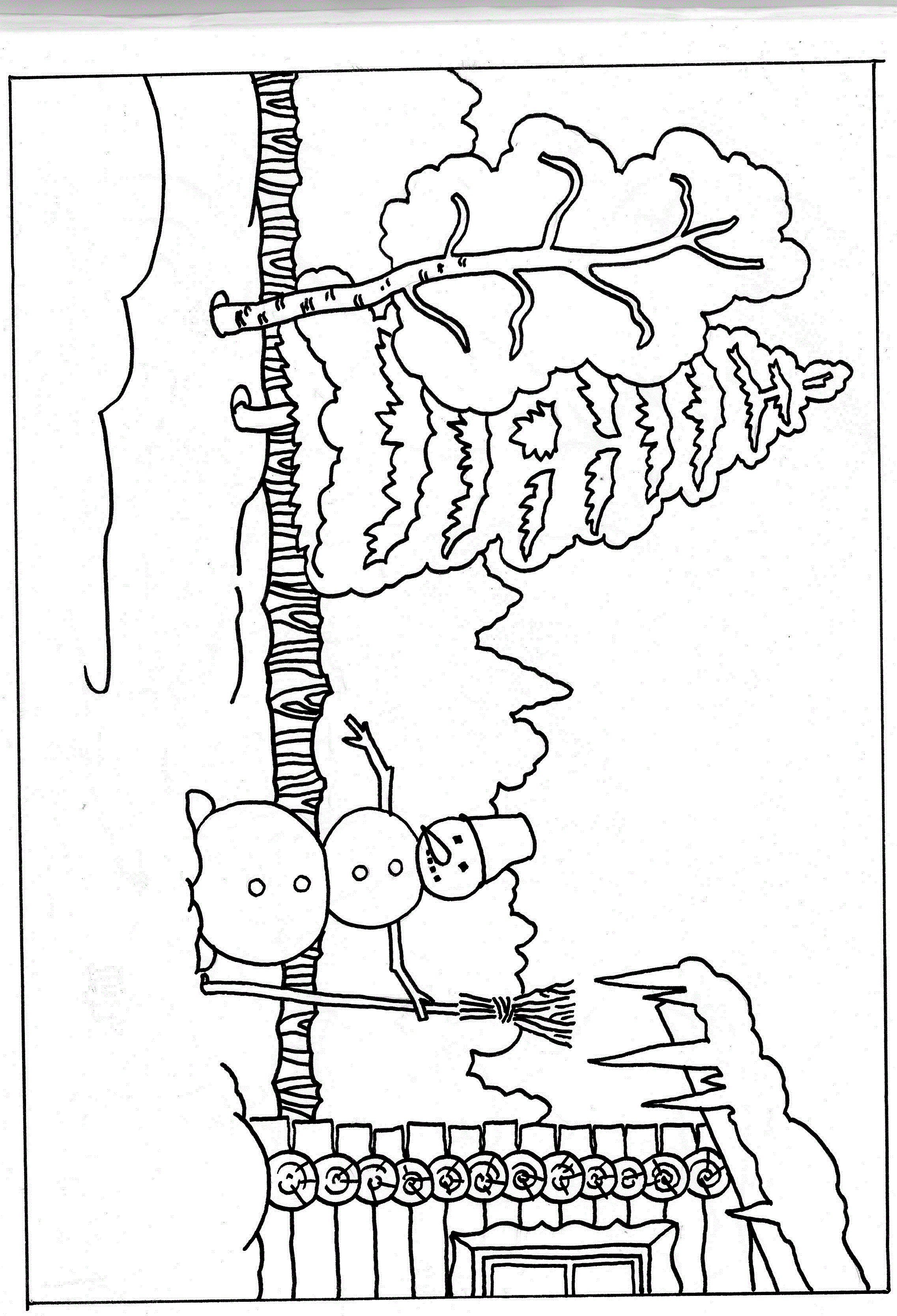 Раскрась картину холодными цветами
Теплые цвета
Красный и все его оттенки
Оранжевый и все его оттенки
Желтый и все его оттенки
Коричневей и песочный
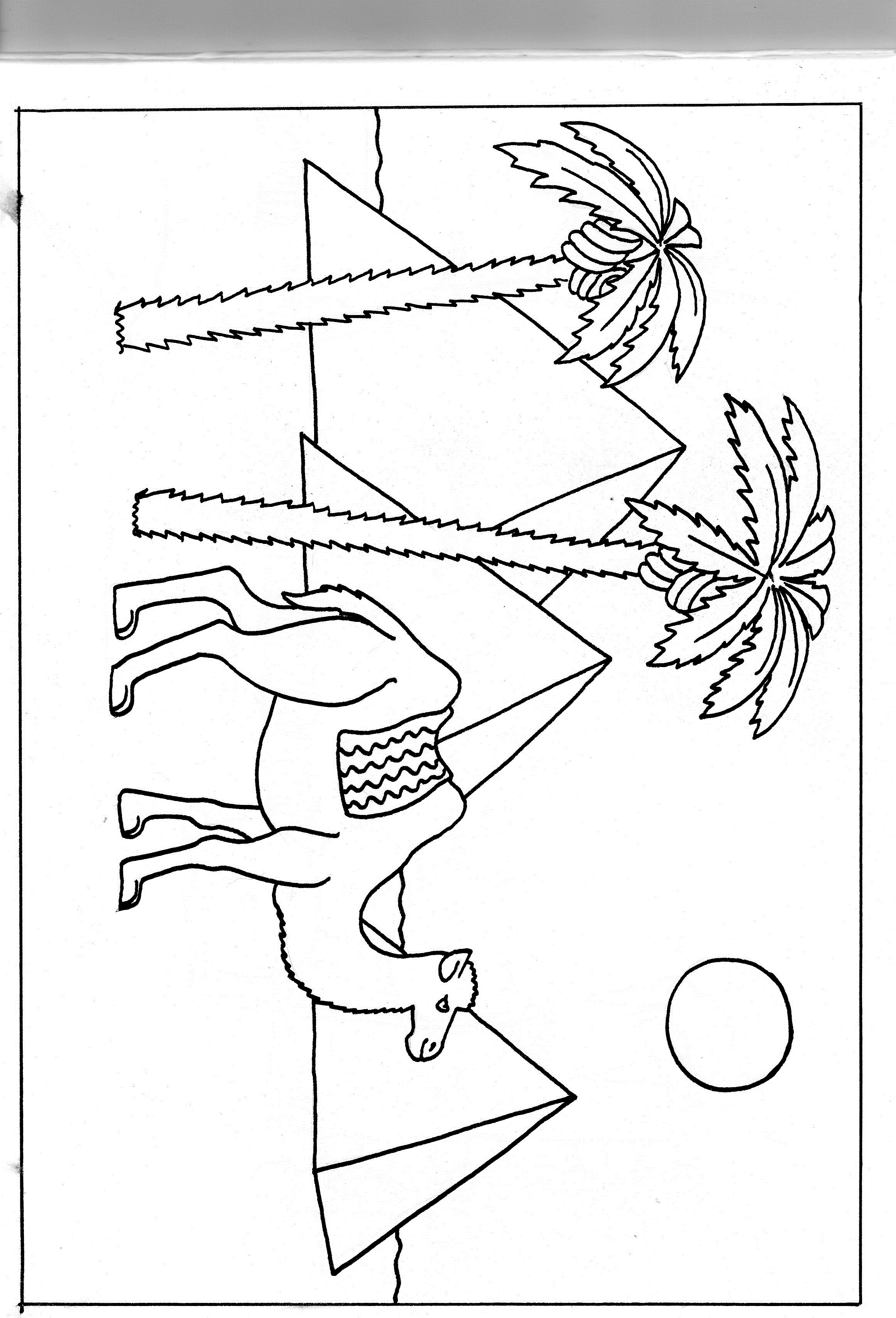 Раскрась картину теплыми цветами
Контрастные цвета
Три пары
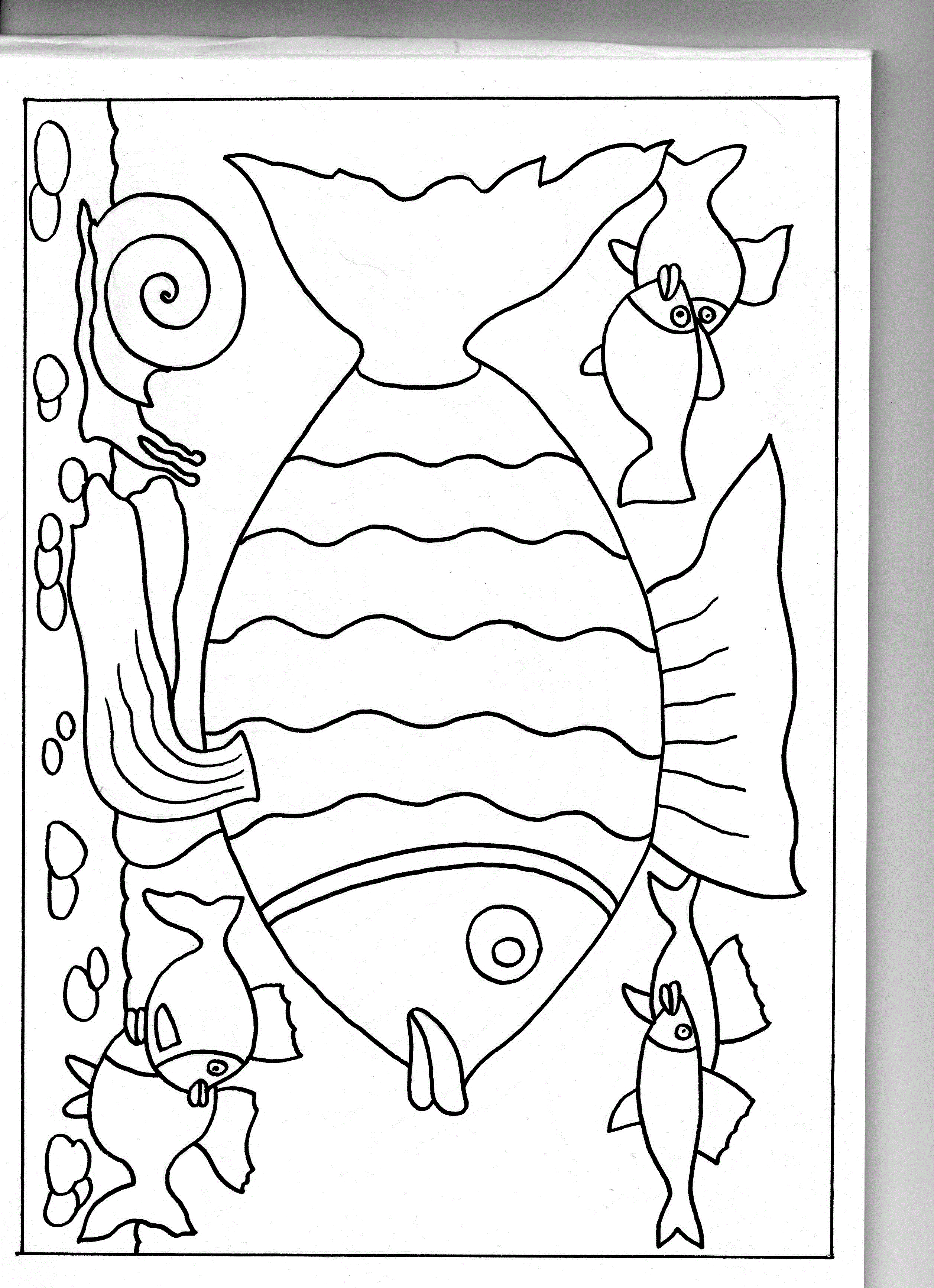 Раскрась картину контрастными цветами
О.
С.
С.
Контрастные пары
О.
О.
С.
О. - основной цвет                С. - Составной цвет
Как однажды Жак звонарь 
городской сломал фонарь.
Каждый охотник желает
 знать, где сидит фазан.
Ахроматические цвета
Белый цвет
Черный цвет
Серый цвет и все его оттенки
Цветовые гаммы
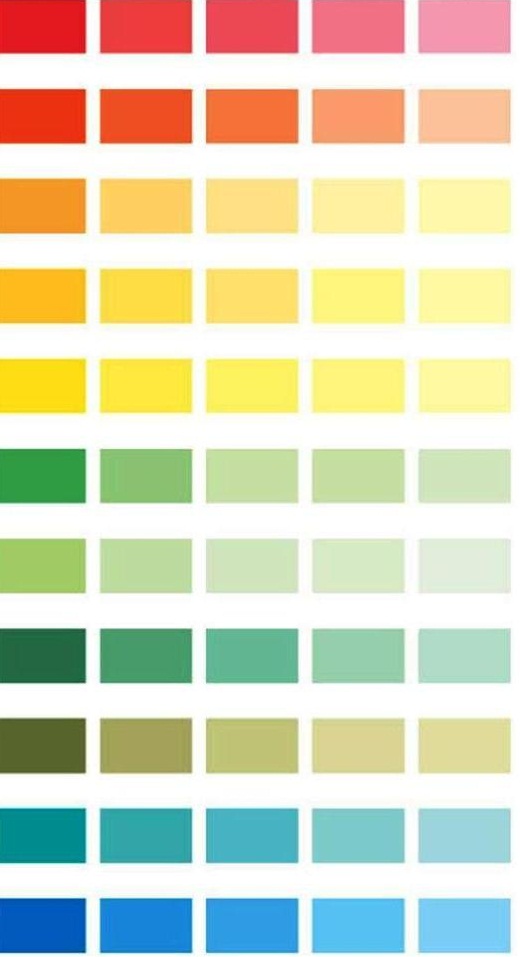 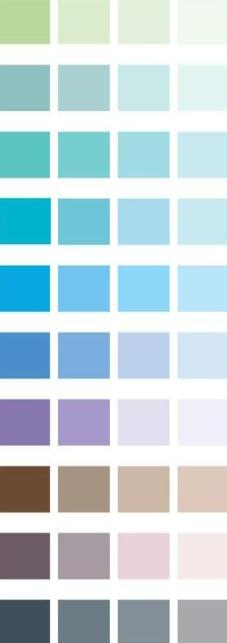 Перспектива и пропорции.
Перспектива это рисование пространства в рисунке.
Пропорция являются главным средством передачи
перспективы - уменьшение элементов в глубину картины
создает ощущение пространства.
Линейная перспектива. 
Уменьшение предметов к точке схода на горизонтальной линии.
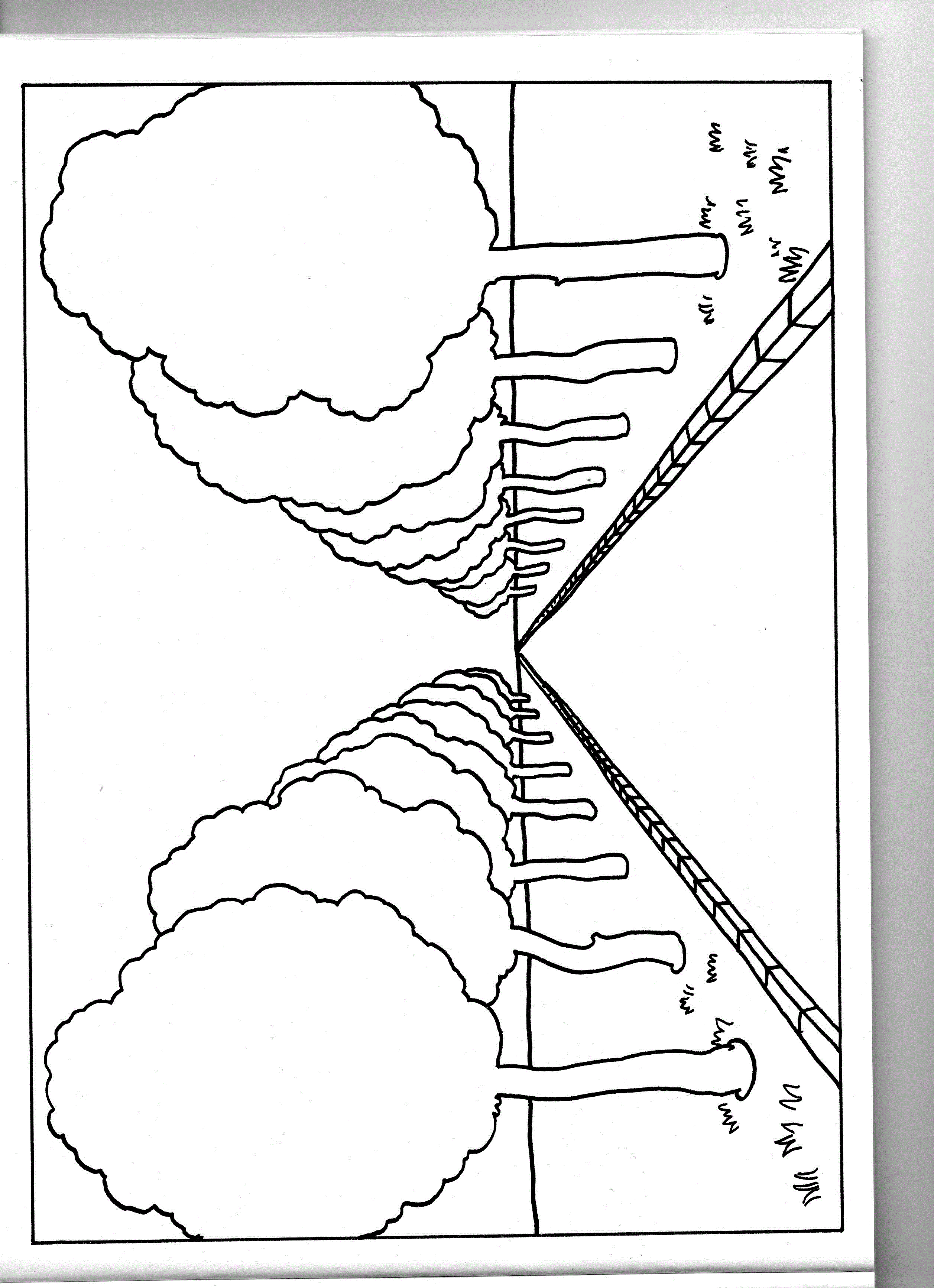 Раскрась картину. Сравни дерево на переднем плане с последним  деревом на 
дальнем плане. Расскажи чем они отличаются и чем похожи. Найди точку схода и линию горизонта.
Воздушная перспектива.
Предметы на переднем плане изображаются 
более четко и ярко. На дальних планах 
очертания  сглаживаются и цвета 
теряют свою яркость,  приобретая 
синеватые  оттенки.
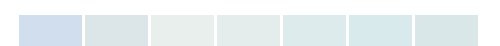 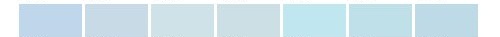 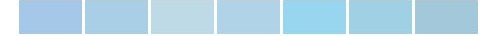 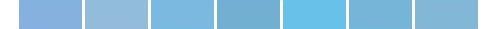 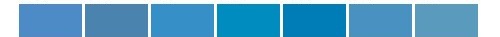 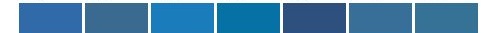 Фактура и текстура.
Фактура - это обобщенное изображение 
поверхности его гладкость, шершавость, 
рельефность. Используется в основном 
в живописи.
Текстура - видимый рисунок поверхности
(текстура древесины, ткани, мрамора).
Текстура используется в графике.
Форма в рисунке.
Предмет в своей основе имеет сумму
геометрических форм.
Необходимо уметь увидеть конструкцию
предмета, чтобы затем построить его форму  
в виде упрощенных геометрических форм.
Свет и тень.
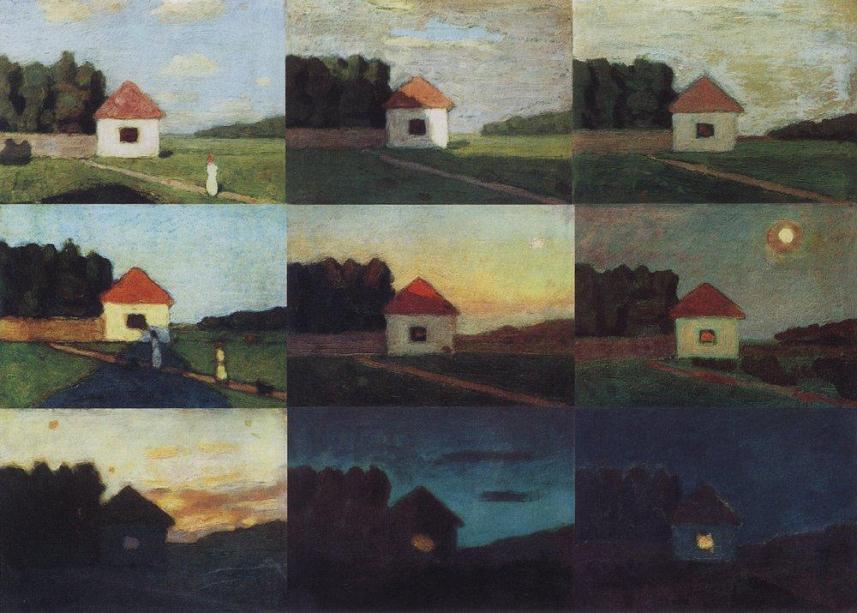